Fourth Sunday after the Epiphany
Year B
Deuteronomy 18:15-20  Psalm 111
1 Corinthians 8:1-13  Mark 1:21-28
Then the LORD replied … I will raise up for them a prophet like you from among their own people; I will put my words in the mouth of the prophet …
Deuteronomy 18:17a, 18a
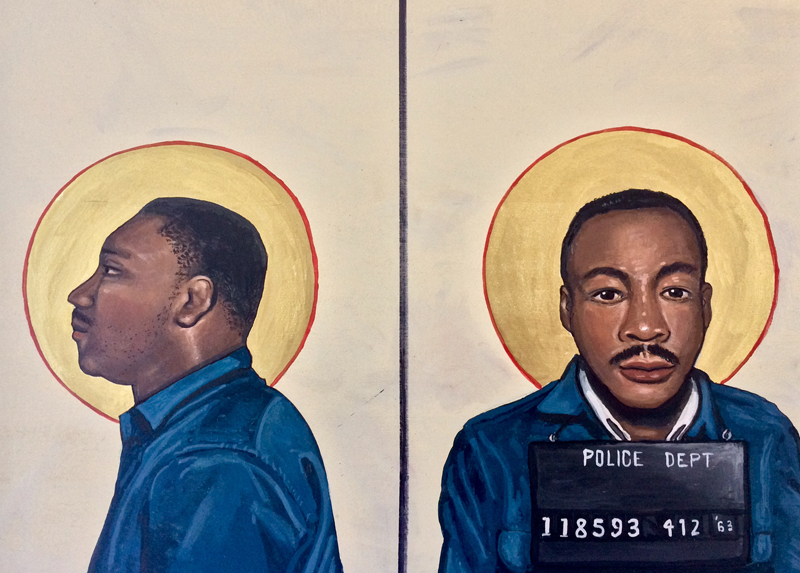 Martin Luther King, Jr.  --  Kelly Latimore
Praise the LORD! I will give thanks to the LORD with my whole heart, in the company of the upright, in the congregation.
Psalm 111:1
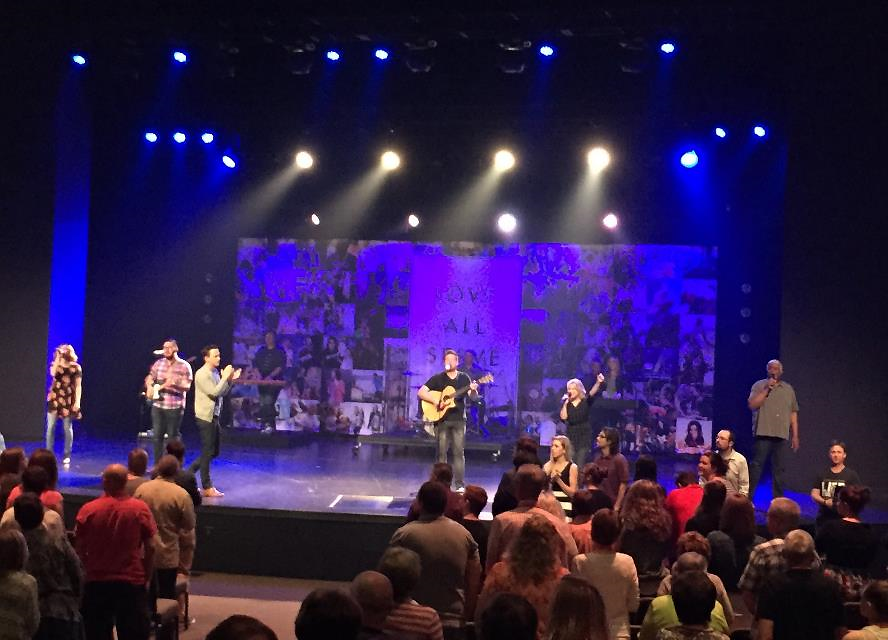 Praise Service  --  James River Church, Springfield, MO
The fear of the LORD is the beginning of wisdom; all those who practice it have a good understanding. His praise endures forever.
Psalm 111:10
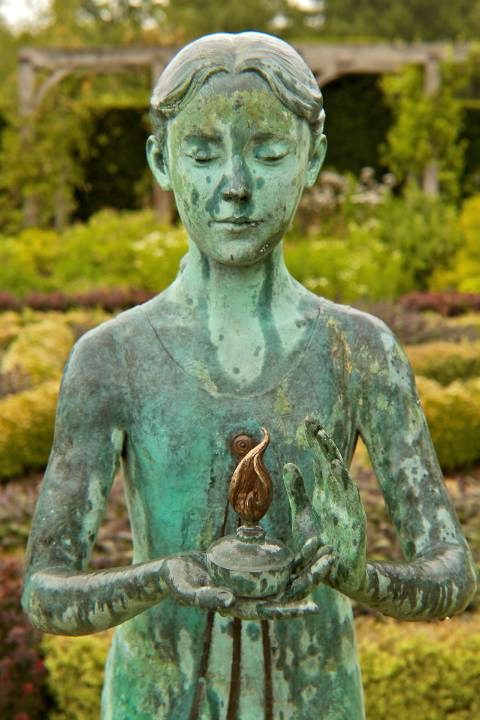 Lamp of Wisdom

Waterperry Gardens
Oxfordshire, England
Knowledge puffs up, but love builds up.
1 Corinthians 8:1b
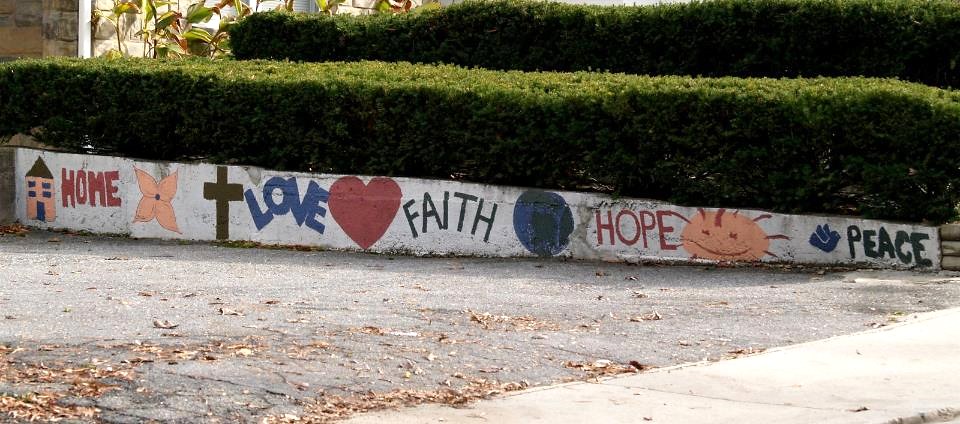 "Home, Love, Faith, Hope, Peace" Mural, Philadelphia Avenue, Takoma Park, MD
They went to Capernaum; and when the sabbath came, he entered the synagogue and taught.
Mark 1:21
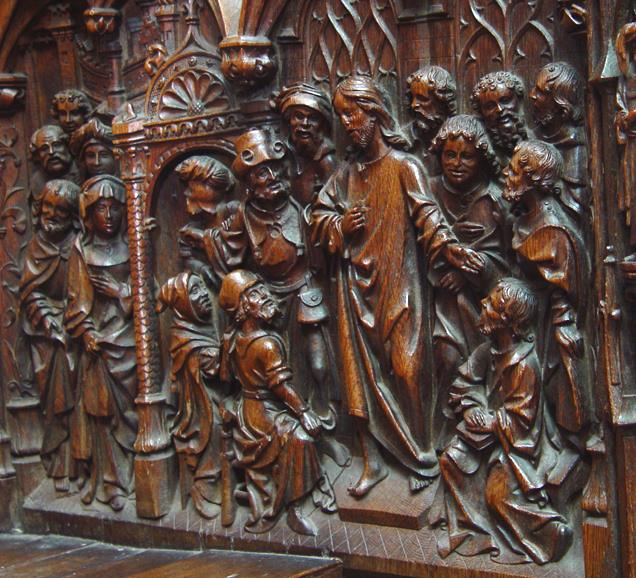 Jesus Teaches in the Temple
  
Amiens Cathedral Amiens, France
They were astounded at his teaching, for he taught them as one having authority, and not as the scribes.
Mark 1:22
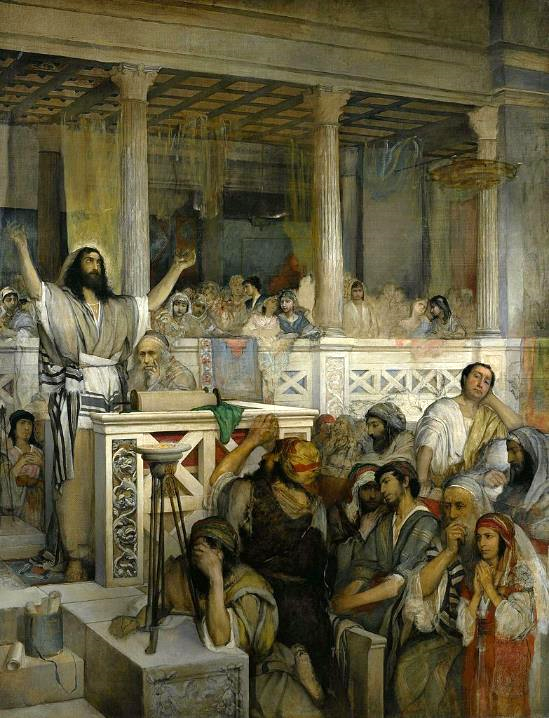 Christ Preaching at Capernaum

Maurycy Gottlieb
National Museum, Warsaw, Poland
… there was in their synagogue a man with an unclean spirit, … and he cried out, "What have you to do with us, Jesus of Nazareth? "
Mark 1:23b, 24a
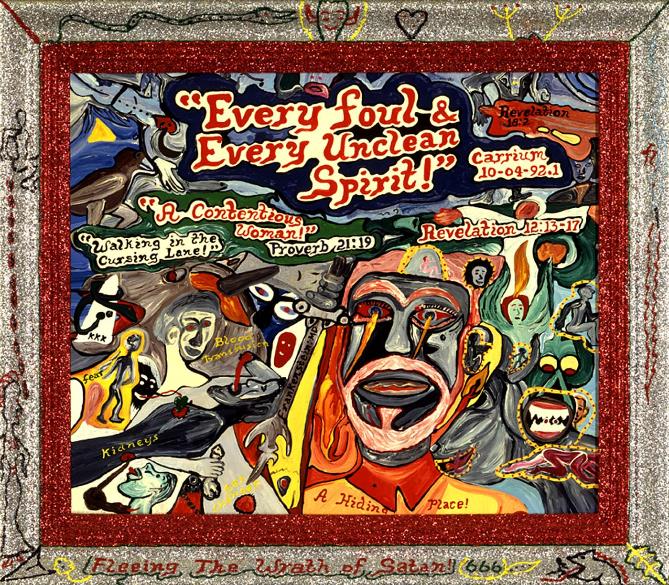 Every Foul and Every Unclean Spirit  --  Xmeah ShaEla'ReEl, Smithsonian Museum of American Art, Washington, DC
But Jesus rebuked him, saying, "Be silent, and come out of him!"
Mark 1:25
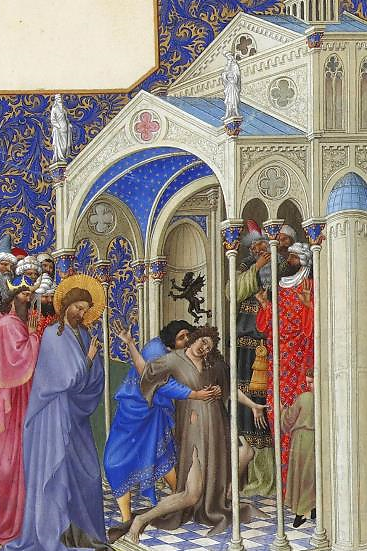 The Exorcism

Les Très Riches Heures du duc de Berry
Musée Condé
Chantilly, France
And the unclean spirit, convulsing him and crying with a loud voice, came out of him.
Mark 1:26
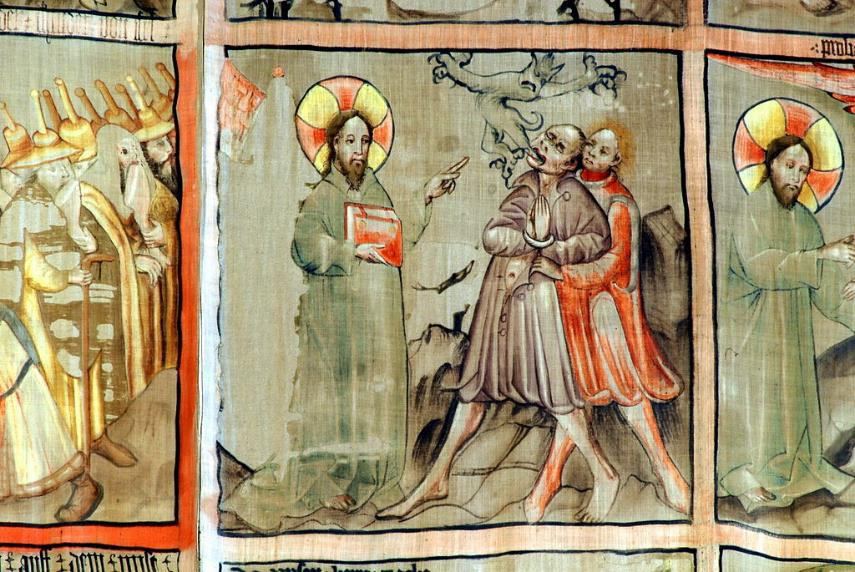 Jesus Christ Dispossesses -- Meister Konrad von Friesach, Cathedral of Gurk, Carinthia, Austria
They were all amazed …"What is this? A new teaching--with authority! He commands even the unclean spirits, and they obey him."
Mark 1:27ac
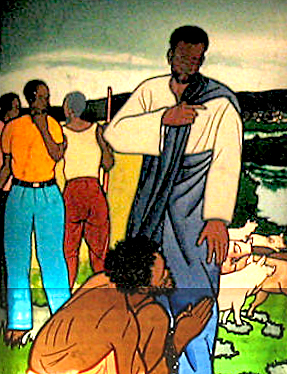 Jesus Heals the Man Possessed  --  Mulungwishi Methodist Church, Mulungwishi, DRCongo
Credits
New Revised Standard Version Bible, copyright 1989, Division of Christian Education of the National Council of the Churches of Christ in the United States of America. Used by permission. All rights reserved.

Kelly Latimore Icons, https://kellylatimoreicons.com/
https://www.flickr.com/photos/amslerpix/16738861554
http://www.flickr.com/photos/rowanbank/5815103193/
https://www.flickr.com/photos/takomabibelot/300410877
http://diglib.library.vanderbilt.edu/act-imagelink.pl?RC=29391
https://commons.wikimedia.org/wiki/File:Maurycy_Gottlieb_-_Christ_preaching_at_Capernaum_-_Google_Art_Project.jpg
http://americanart.si.edu/collections/search/artwork/?id=36126
https://commons.wikimedia.org/wiki/File:Folio_166r_-_The_Exorcism.jpg
https://commons.wikimedia.org/wiki/File:Fastentuch_Gurker_Dom_Daemonenaustreibung_30032007.jpg - Padre Josef at the Cathedral of Gurk, Carinthia, Austria
https://www.flickr.com/photos/umccongo/2188556416

Additional descriptions can be found at the Art in the Christian Tradition image library, a service of the Vanderbilt Divinity Library, http://diglib.library.vanderbilt.edu/.  All images available via Creative Commons 3.0 License.